ΠΑΡΑΛΥΣΕΙΣ ΝΕΥΡΩΝ
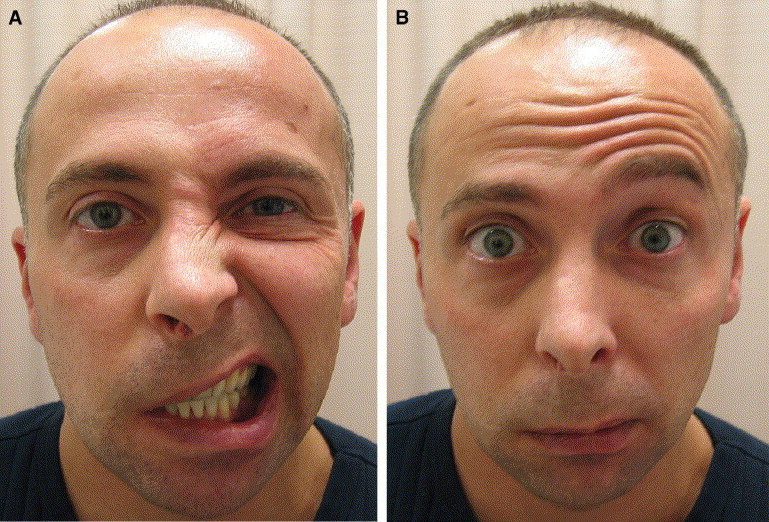 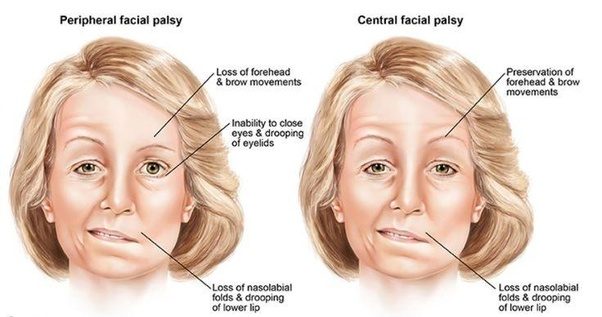 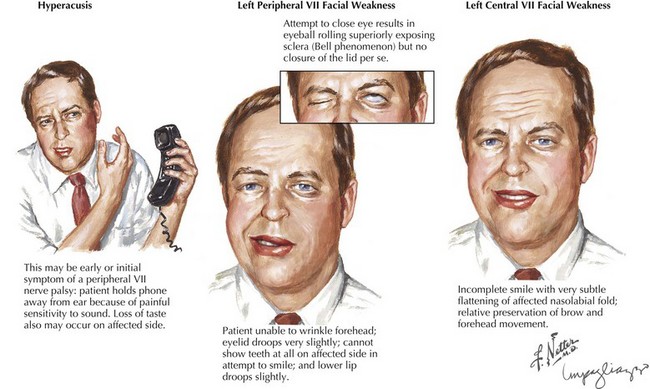 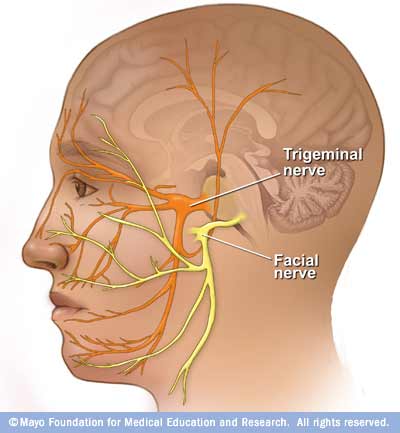 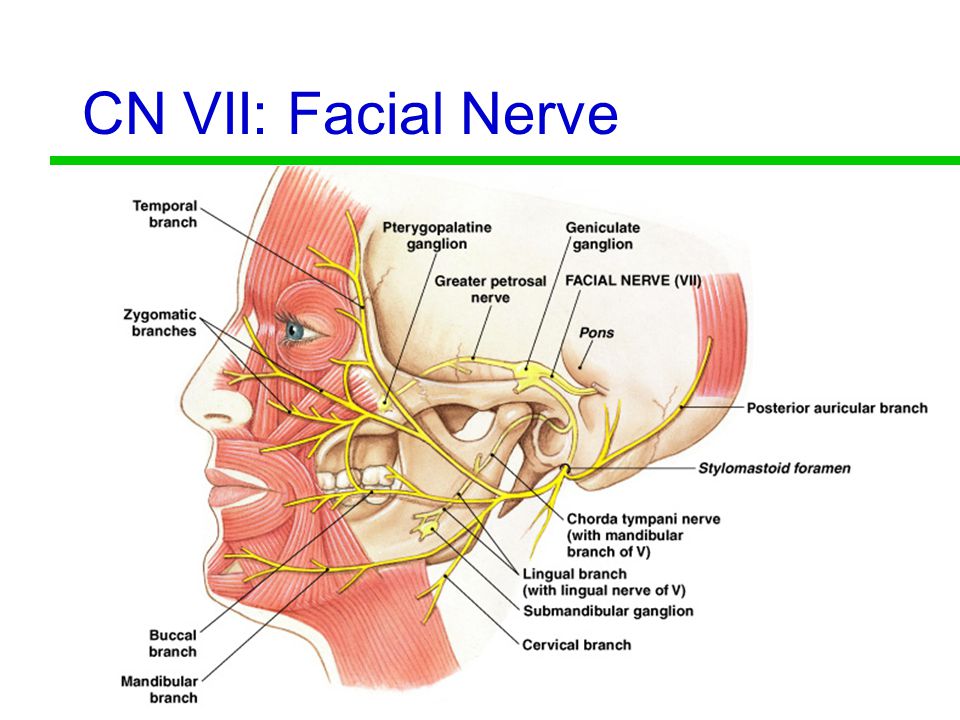 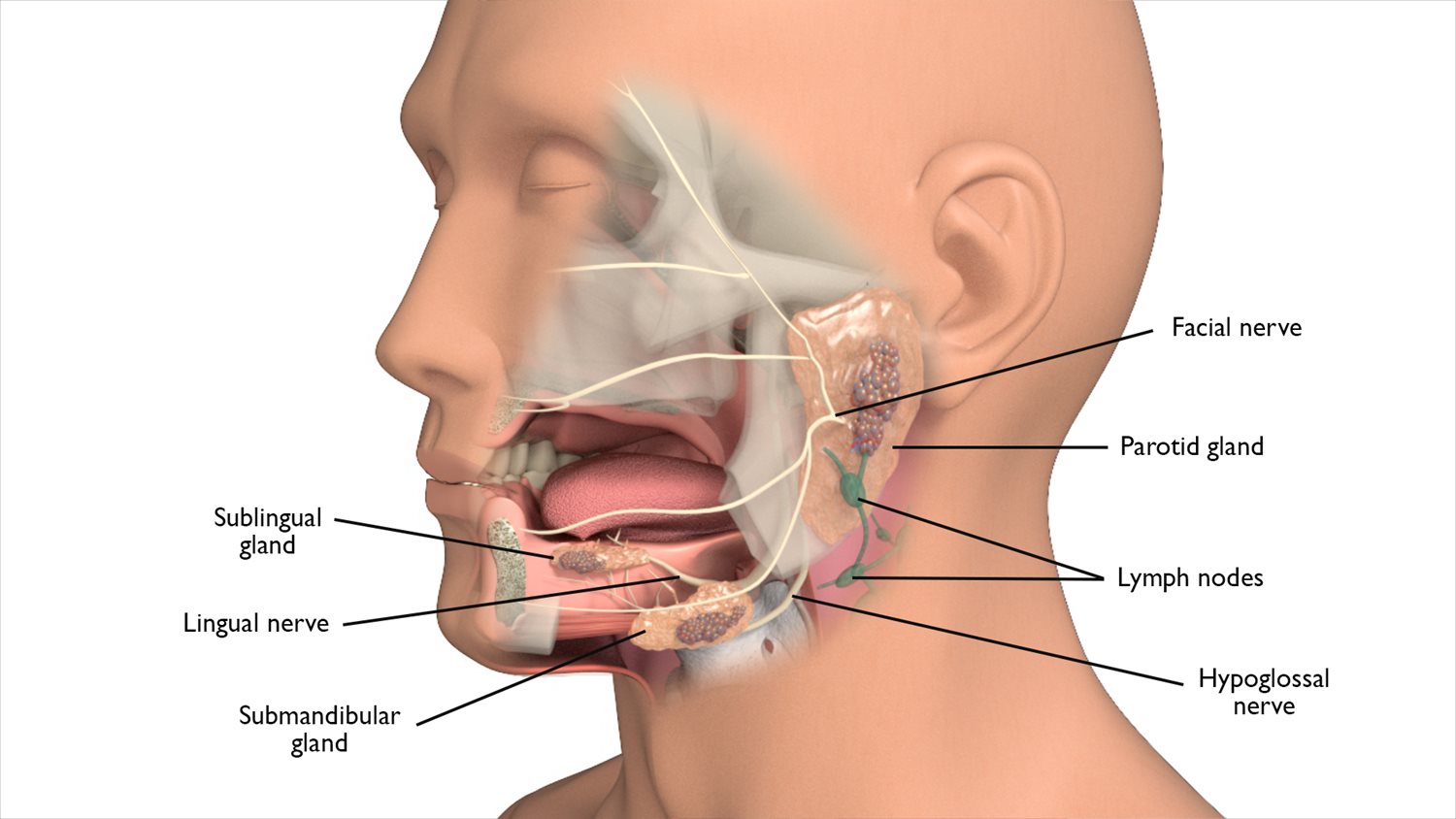 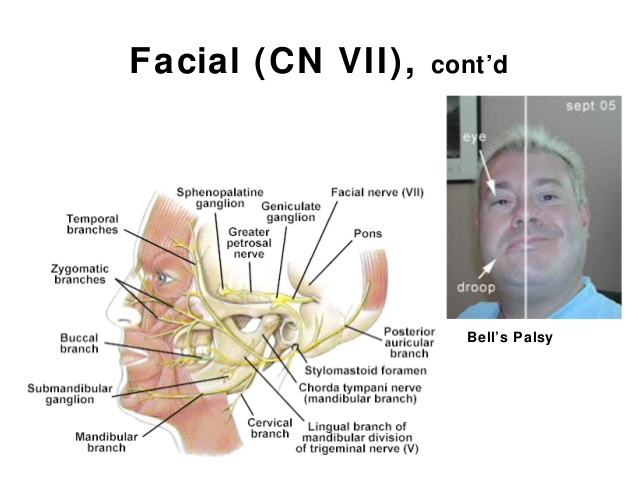 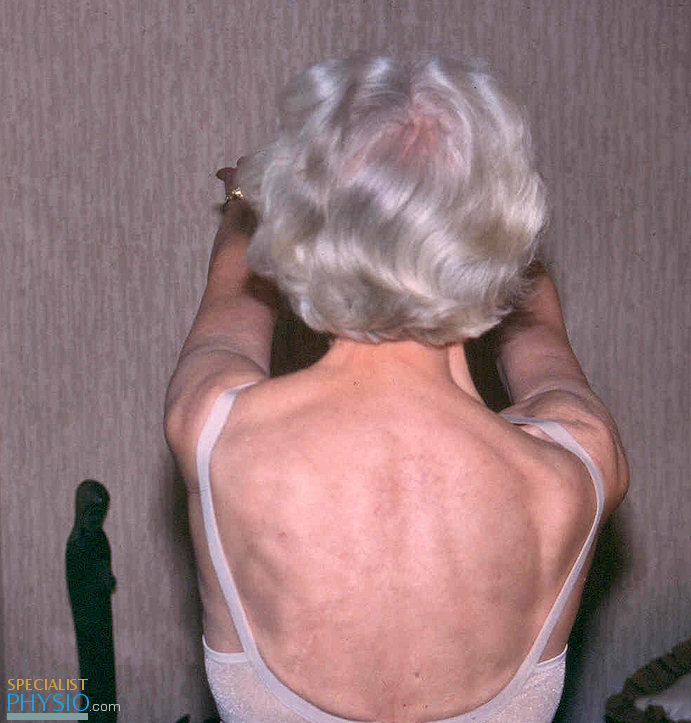 R XI
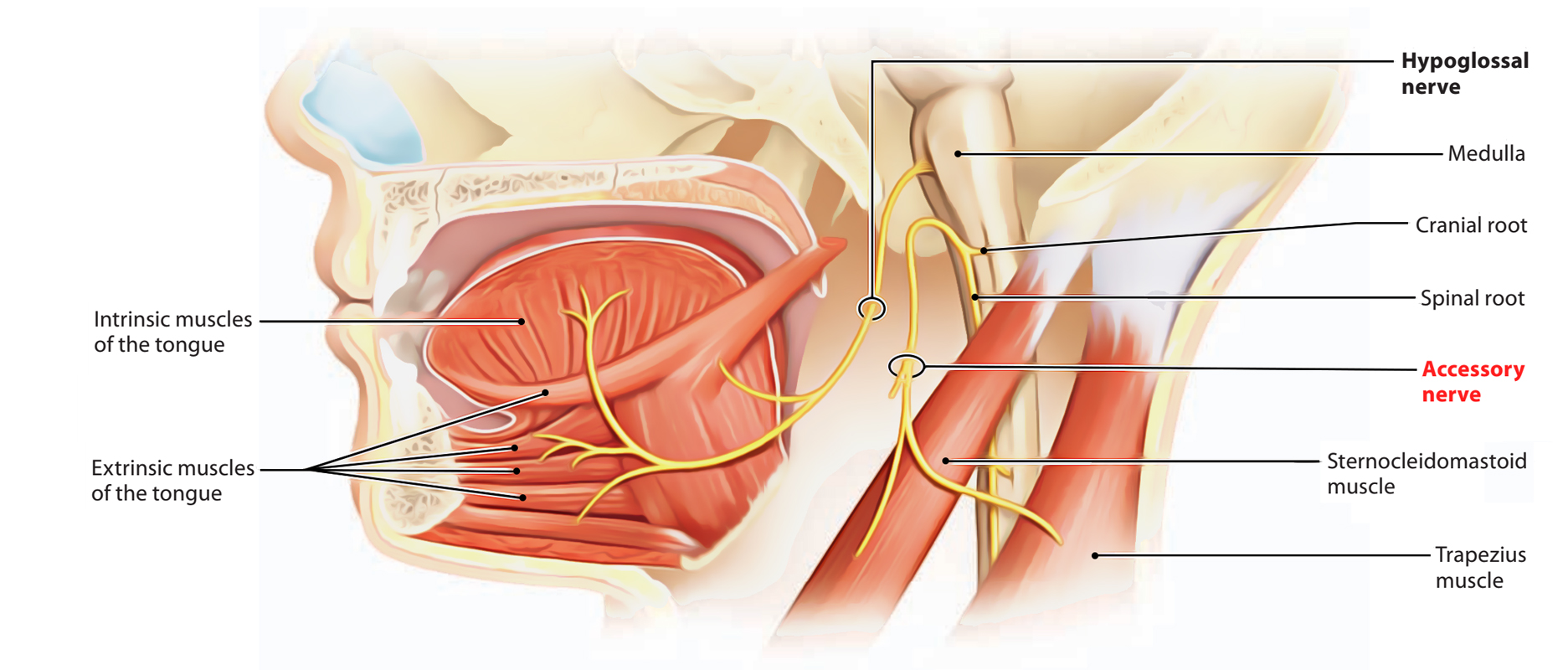 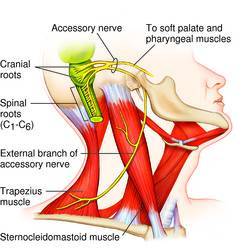 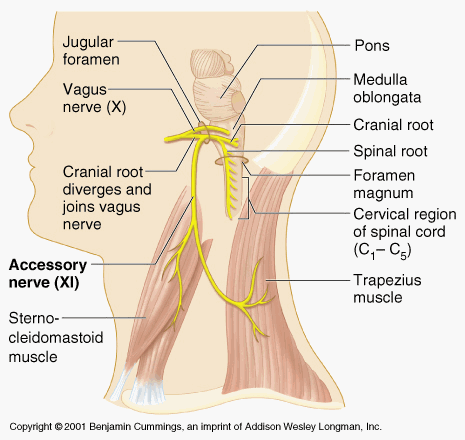 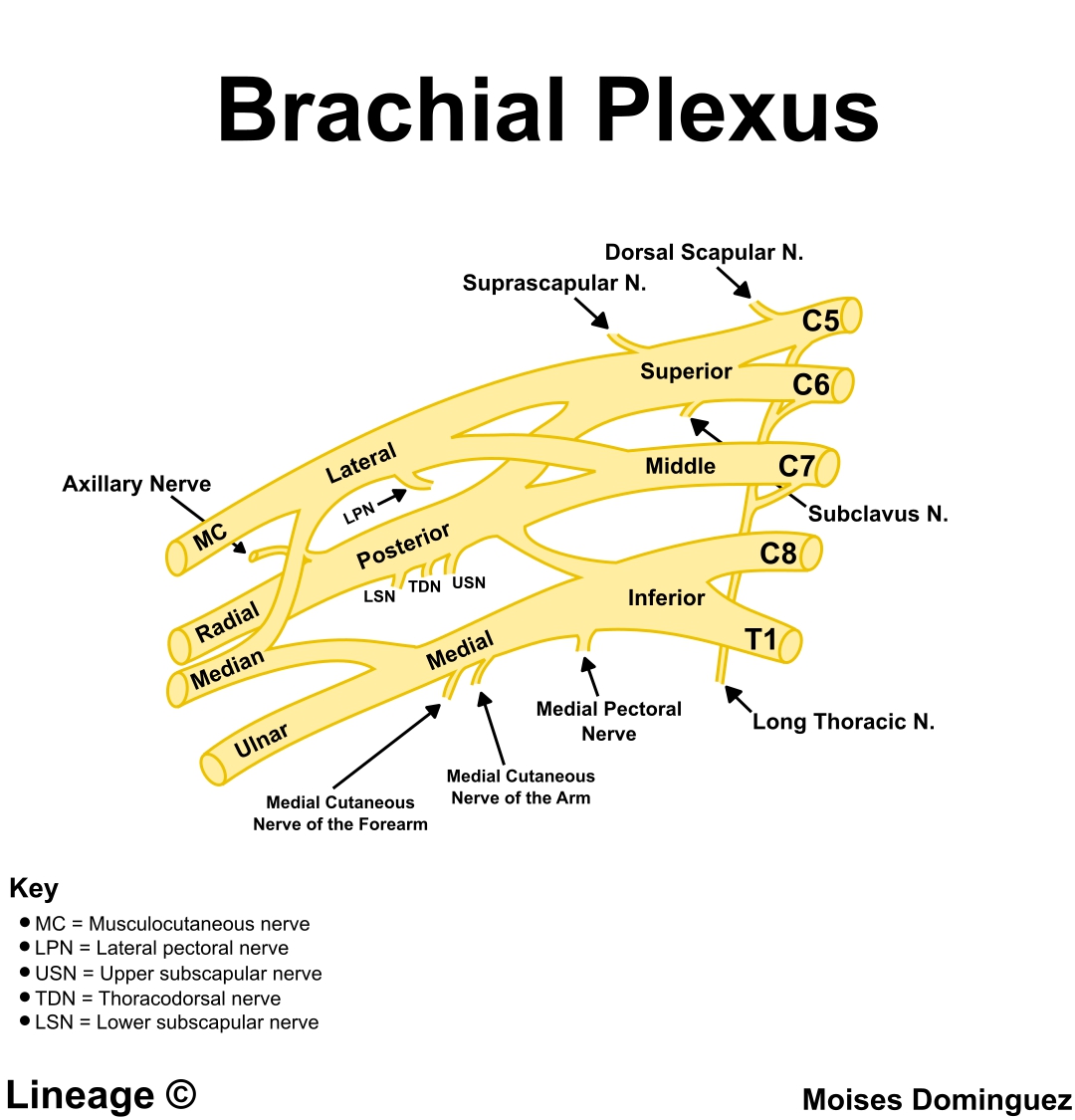 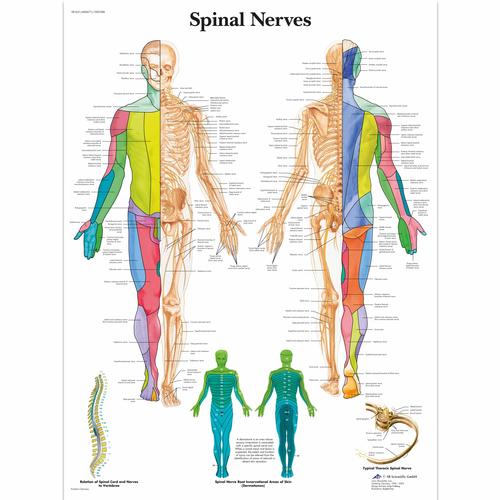 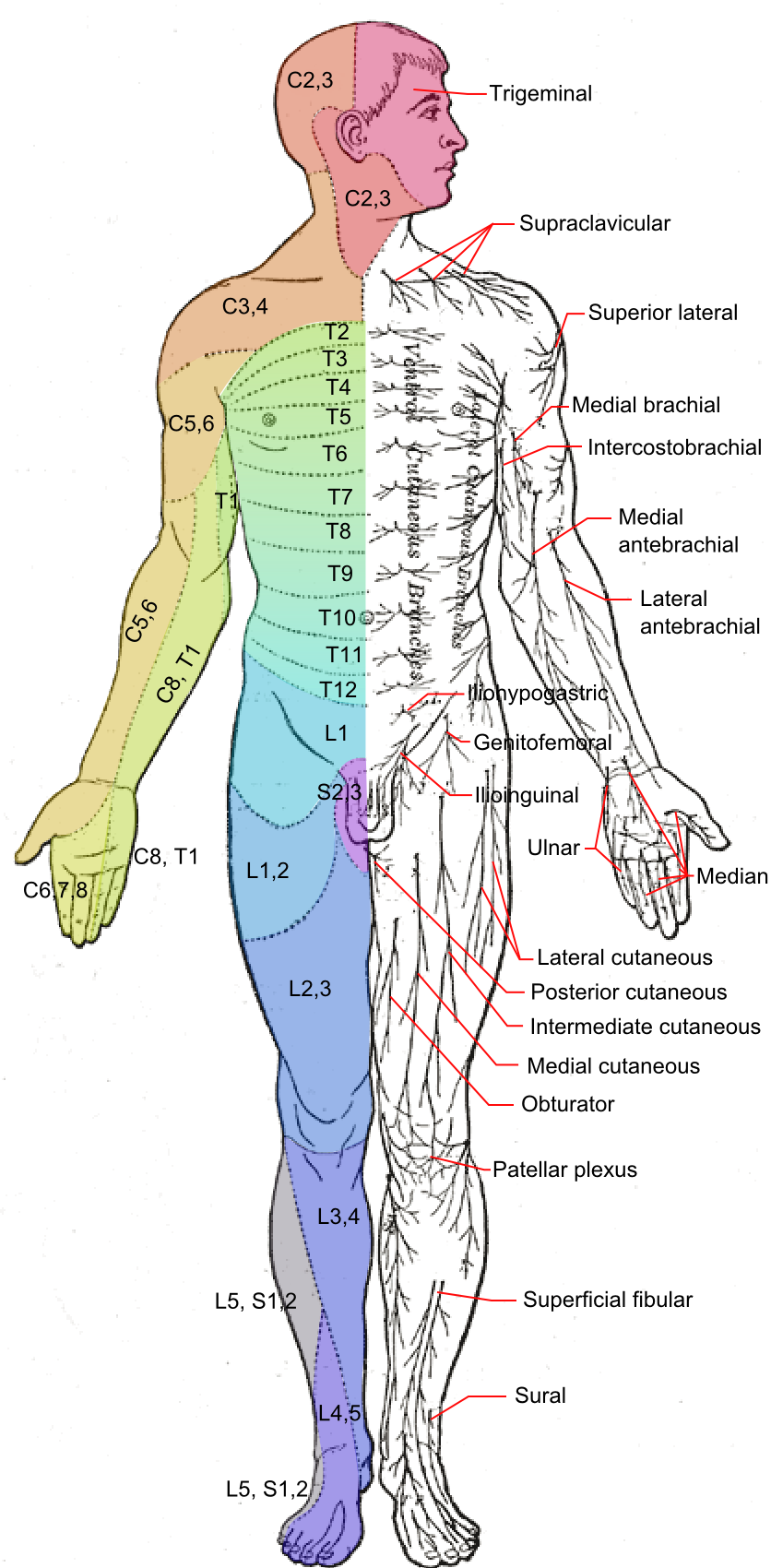 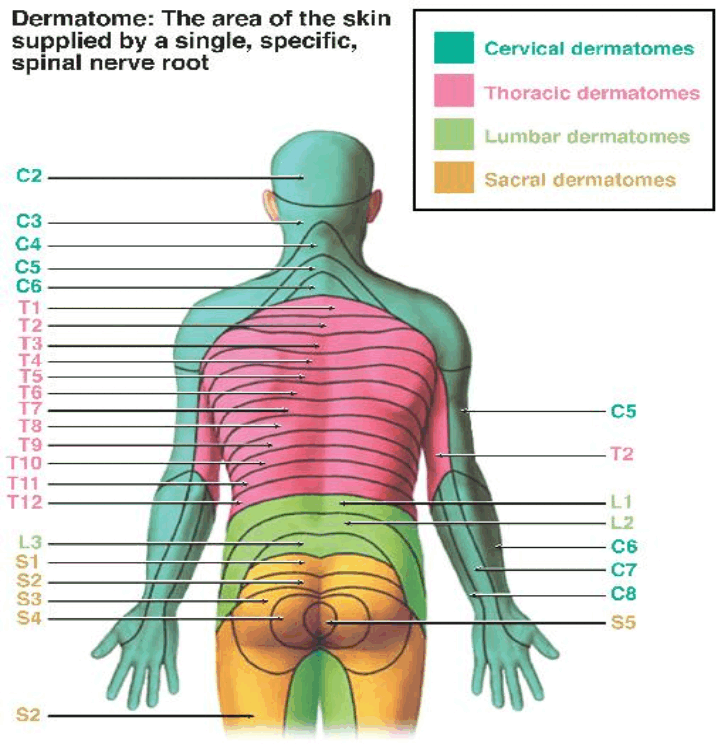 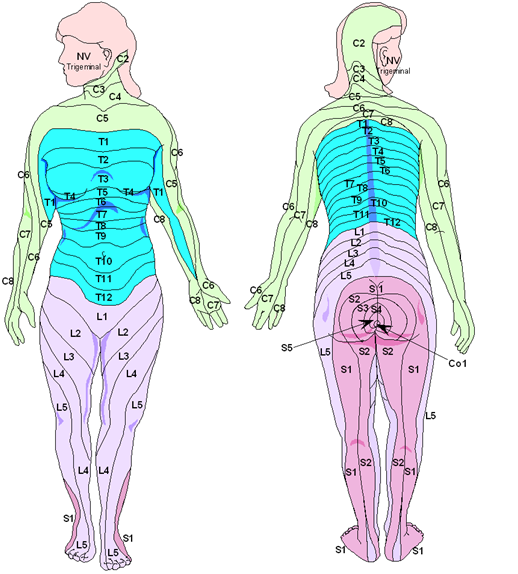 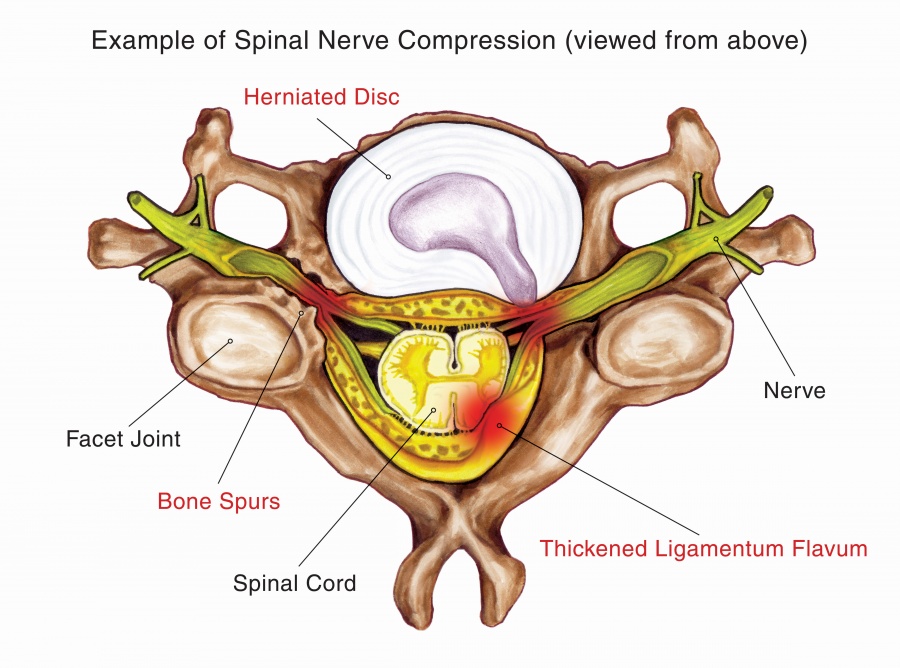 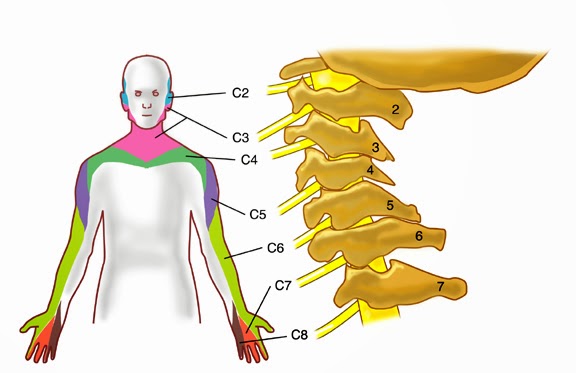 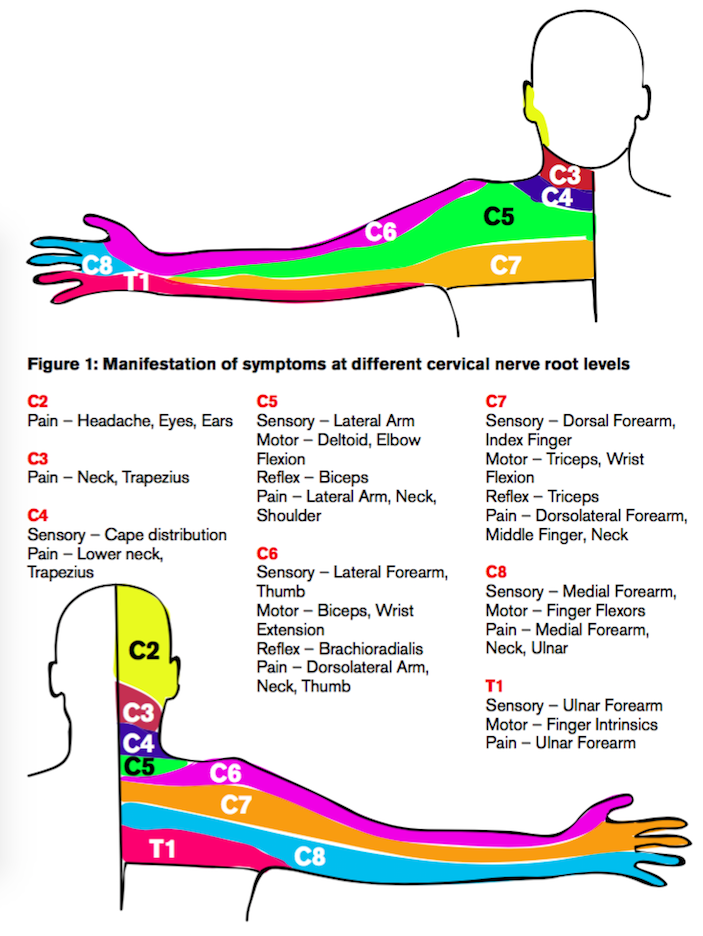 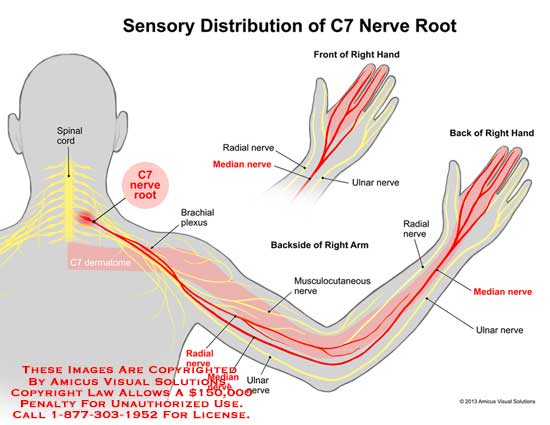 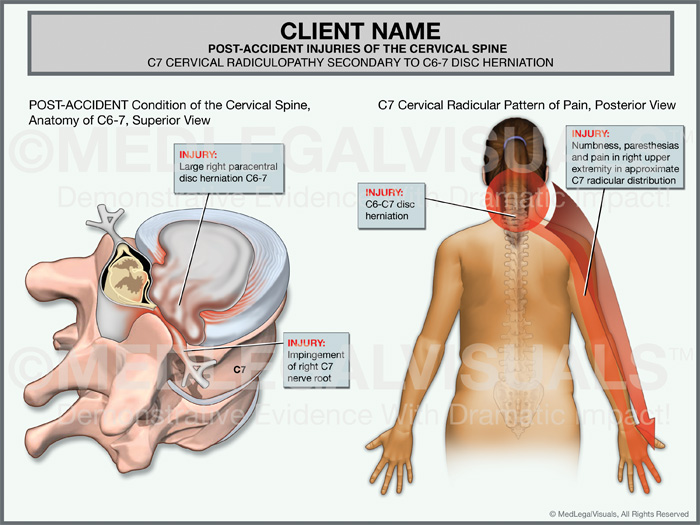 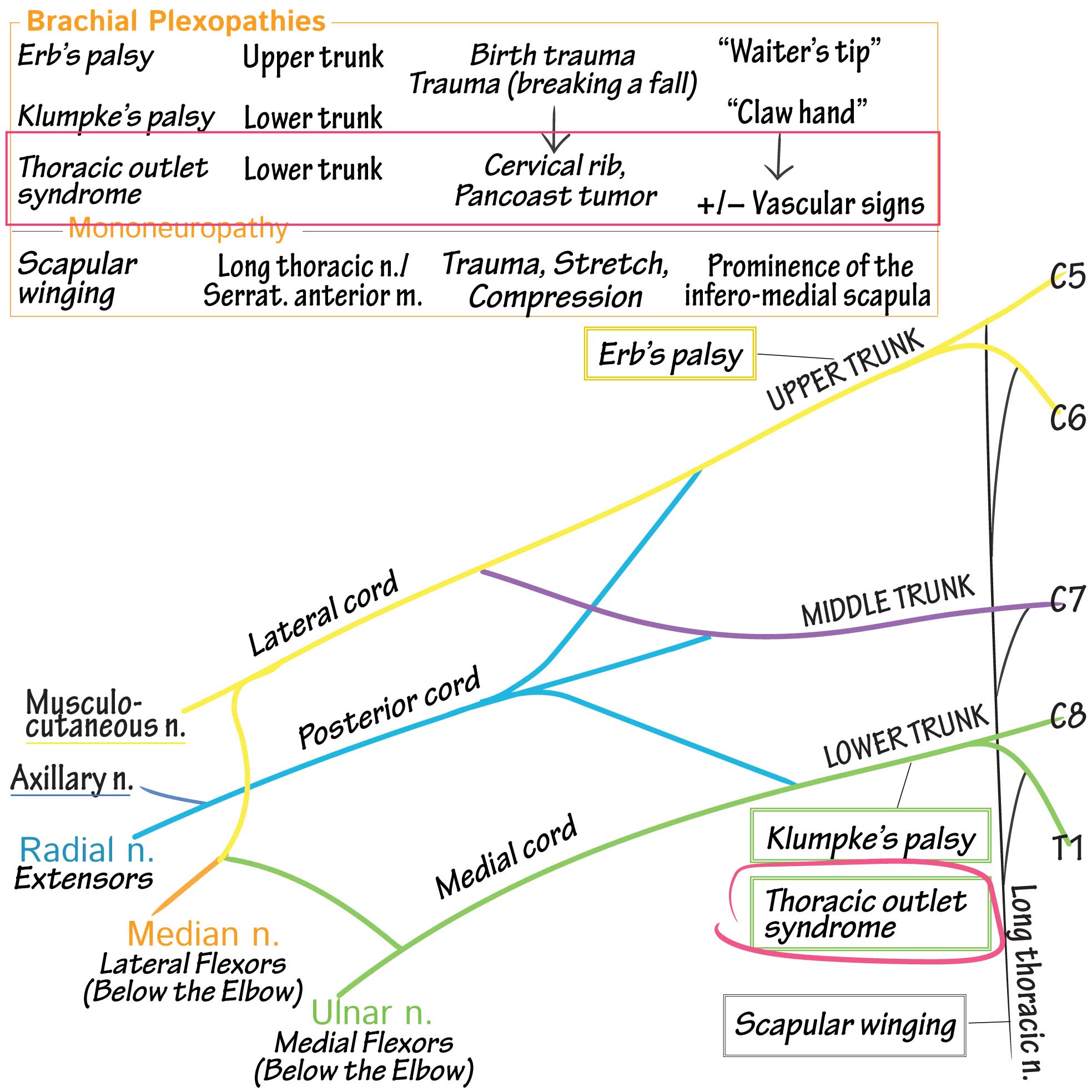 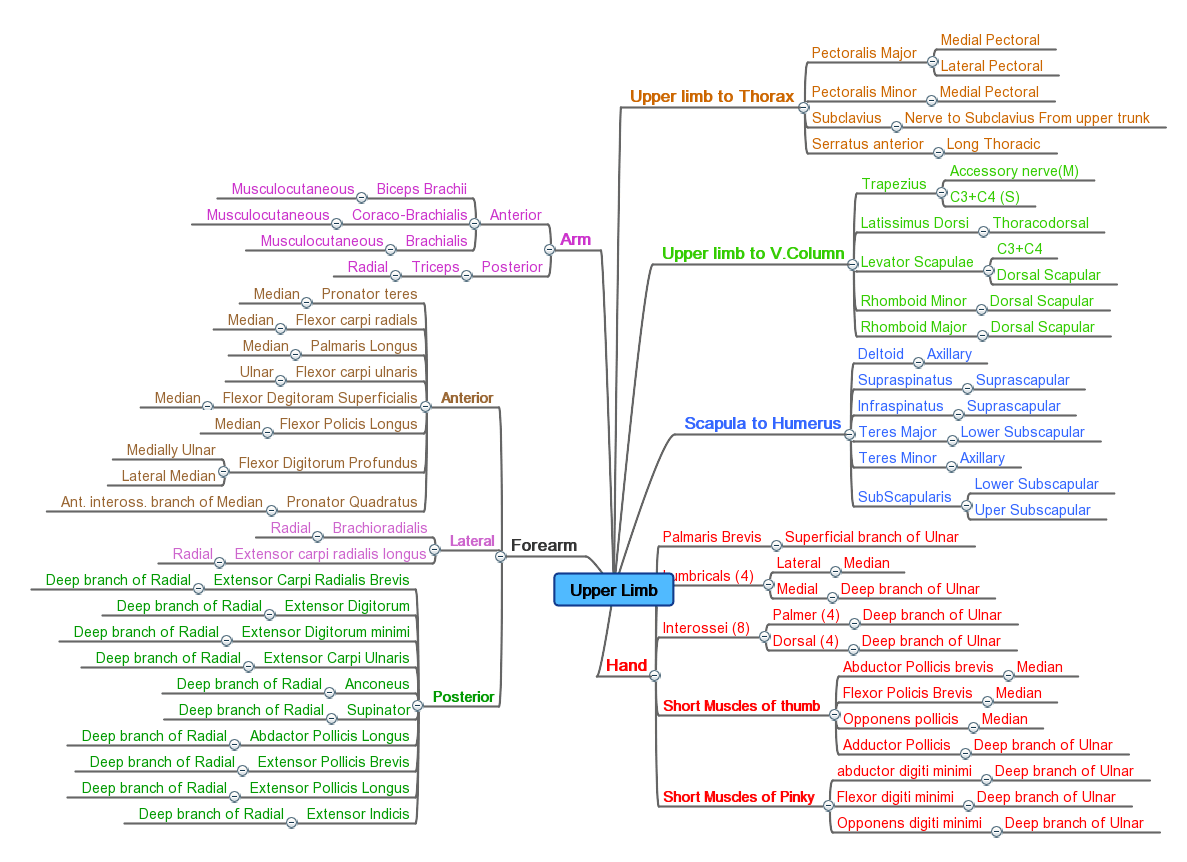 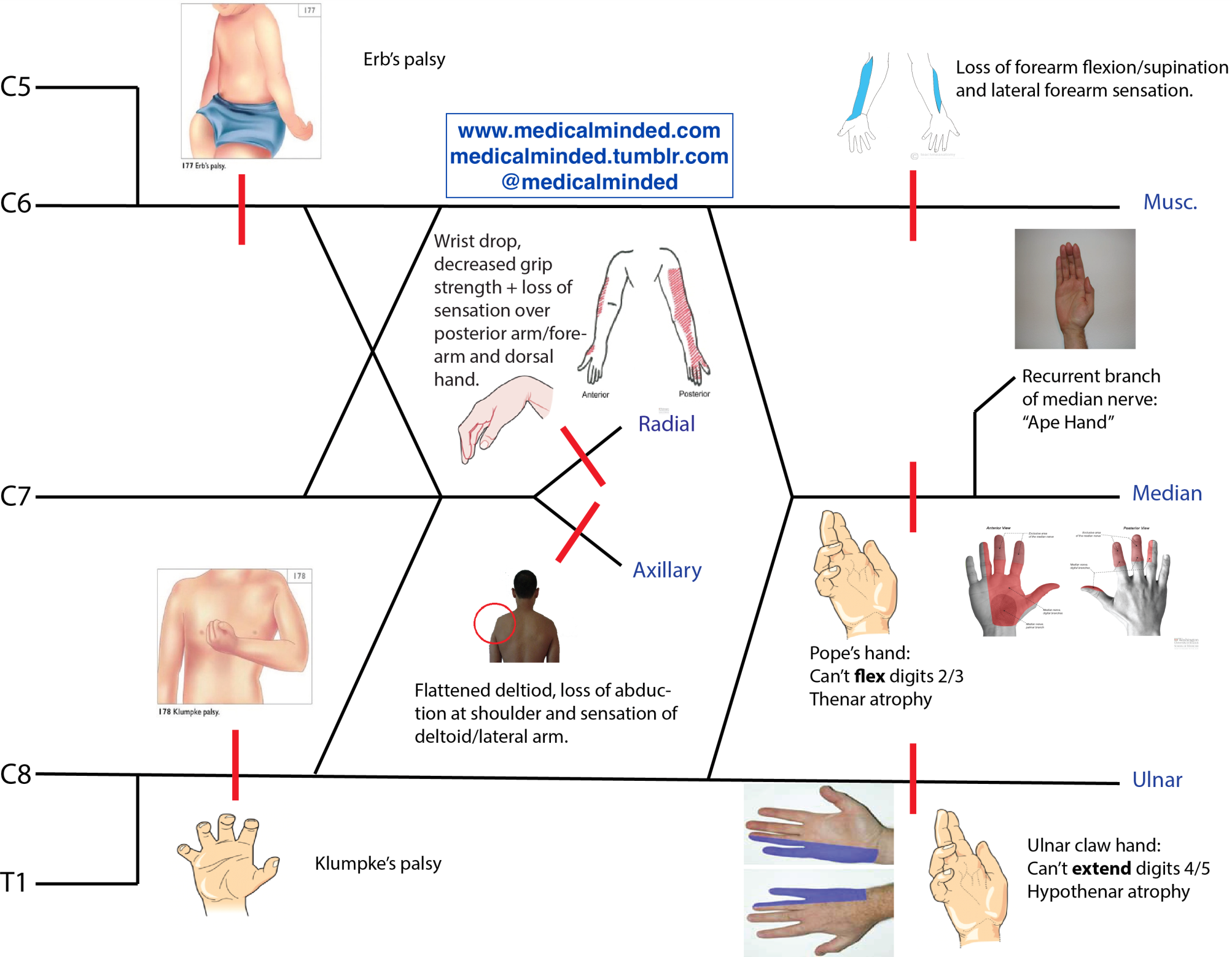 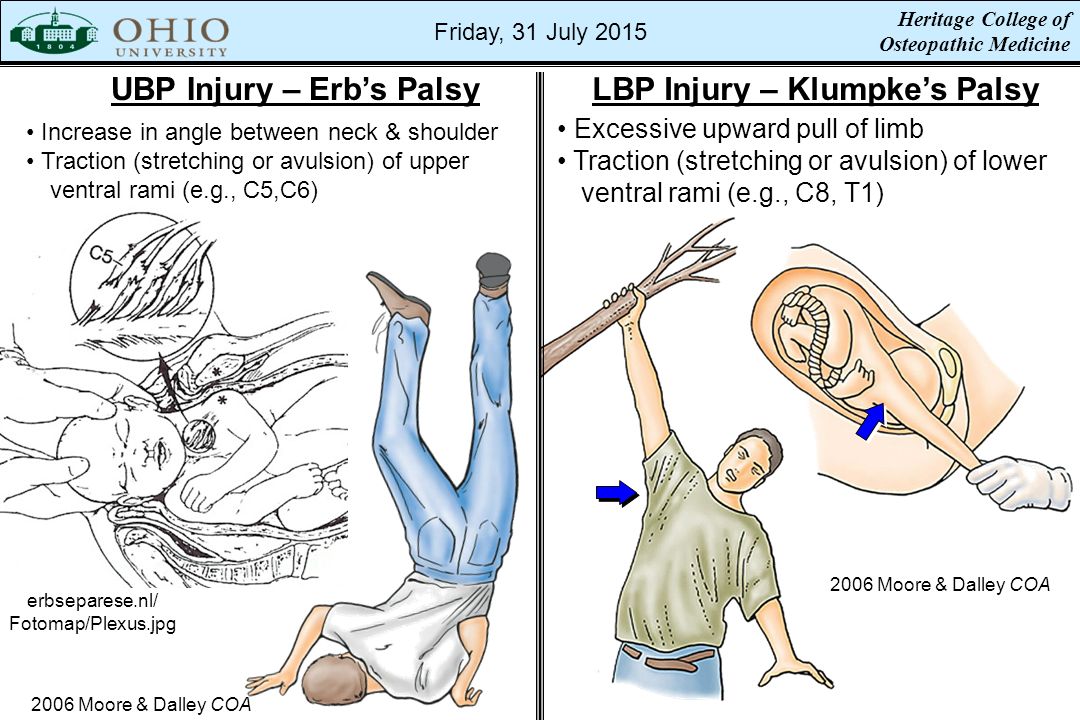 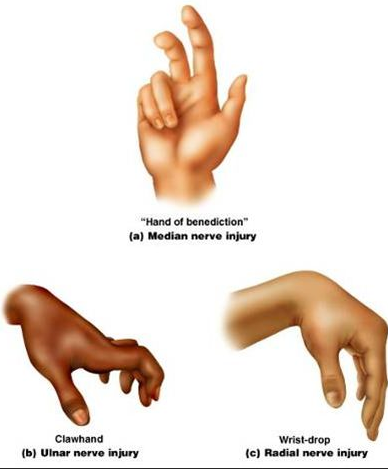 Αδυναμία αντίθεσης
Αδυναμία έκτασης καρπού
Αδυναμία έκτασης ΜΣΦ
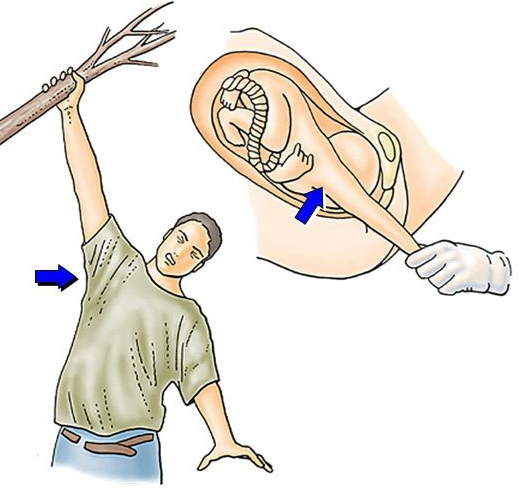 ΠΑΡΑΛΥΣΗ KLUMPKE
ΚΑΤΩΤΕΡΟ ΒΡΑΧΙΟΝΙΟ ΠΛΕΓΜΑ
Α8-Θ1
Υπερβολική προς τα άνω έλξη ΑΑ
 Έλξη (τάση ή απόσπαση) 
πρ. κλάδων Α8-Θ1
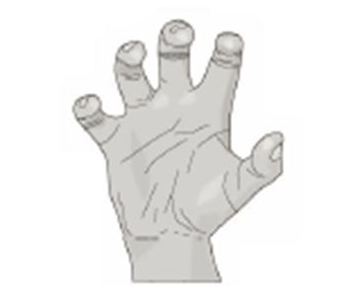 Ατροφία μικρών μυών άκρας χειρός
Μετάσταση σε αυχενικούς λ.αδένες
Κρατιέμαι από ψηλά ενώ πέφτω.
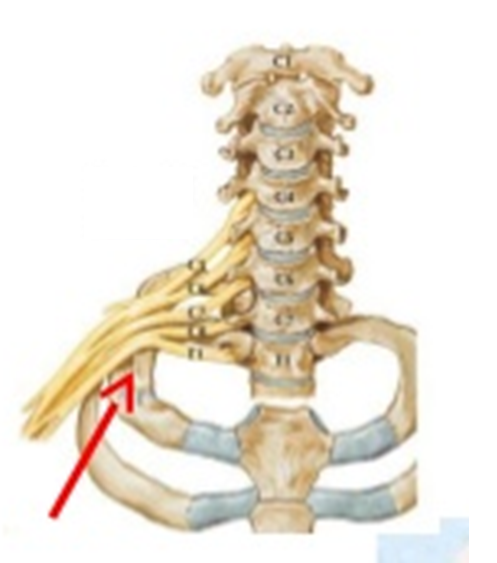 Αυχενική πλευρά
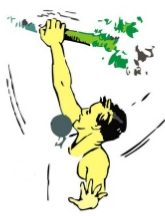 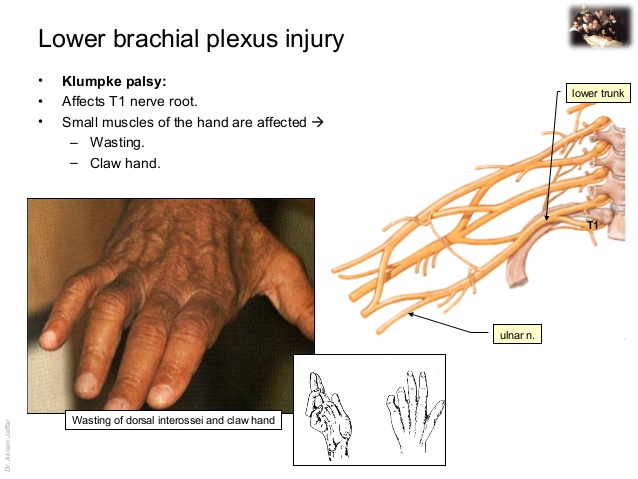 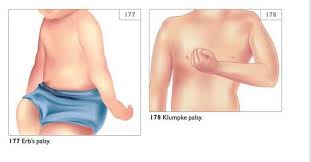 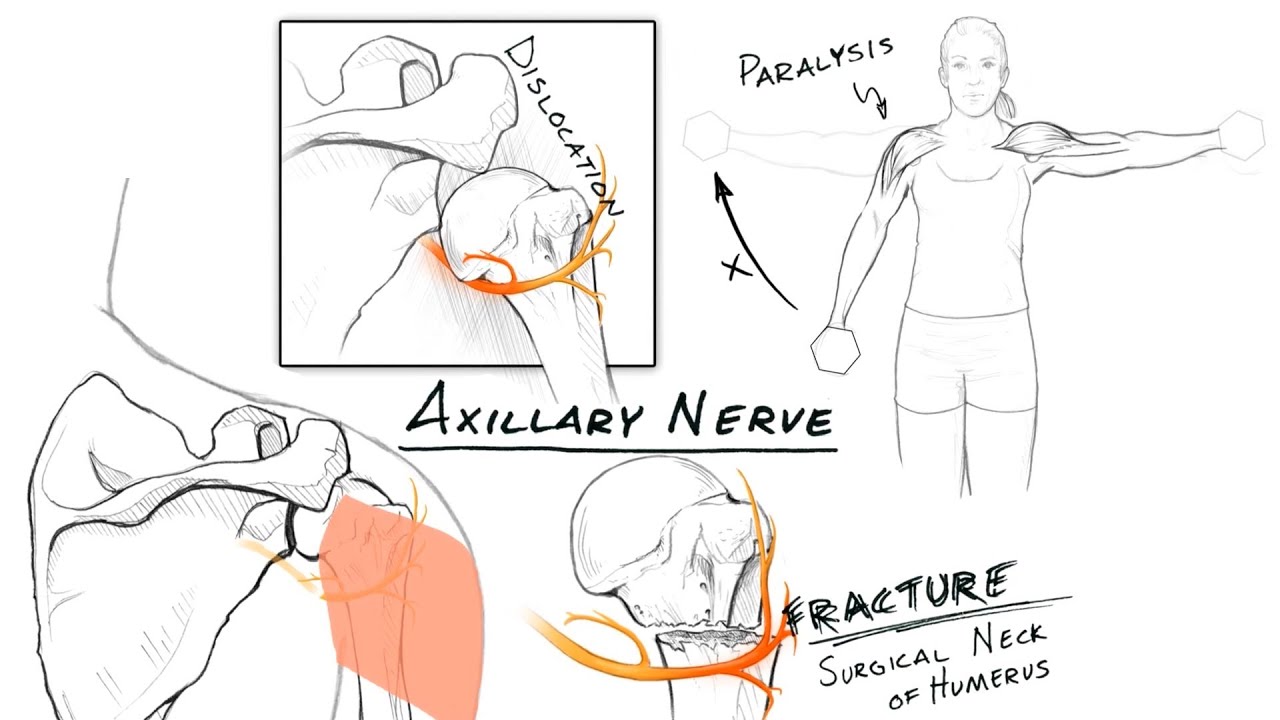 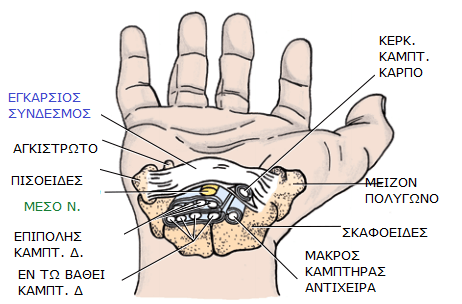 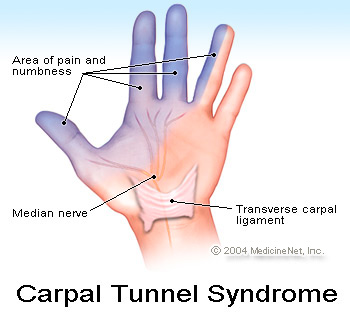 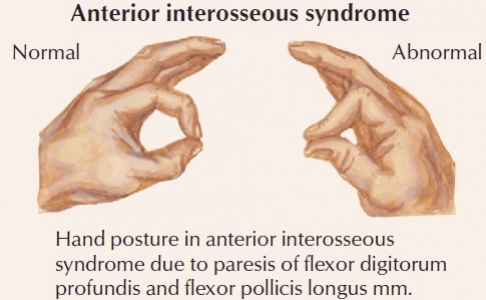 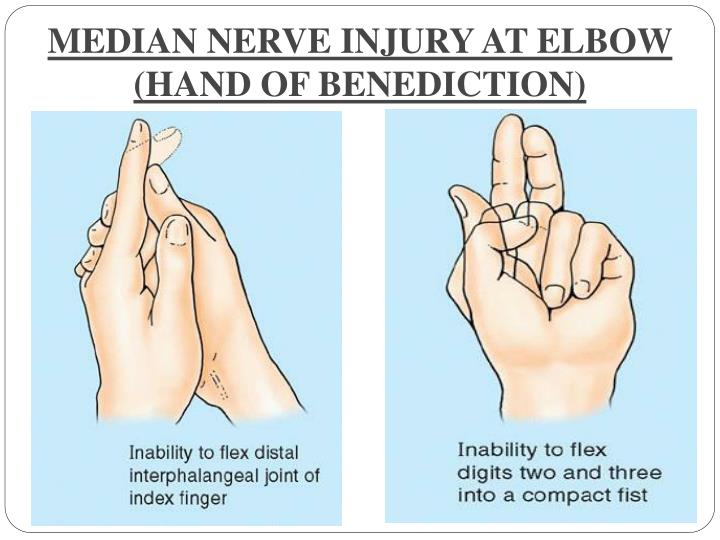 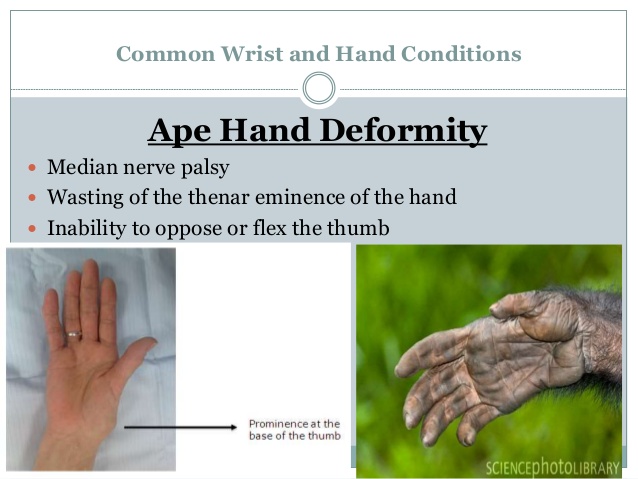 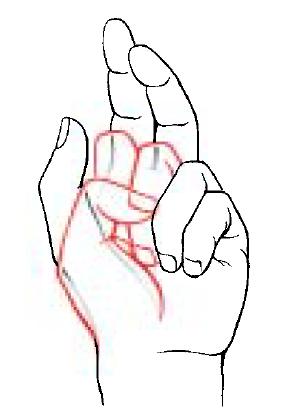 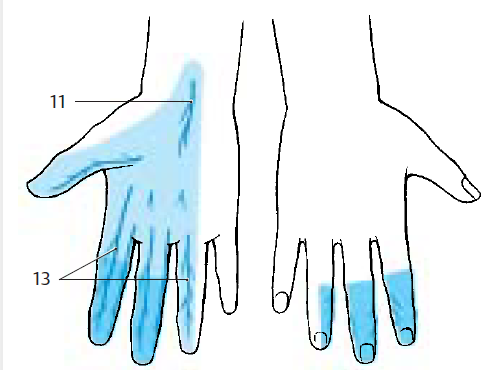 Μέσο ν.
Κοιλιακός μεσόστεος κλάδος
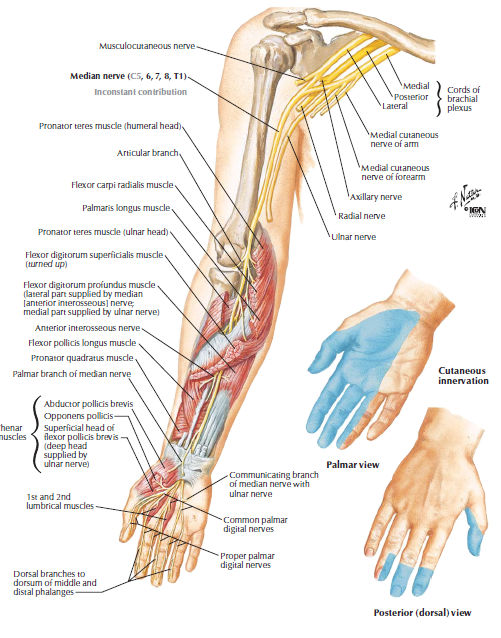 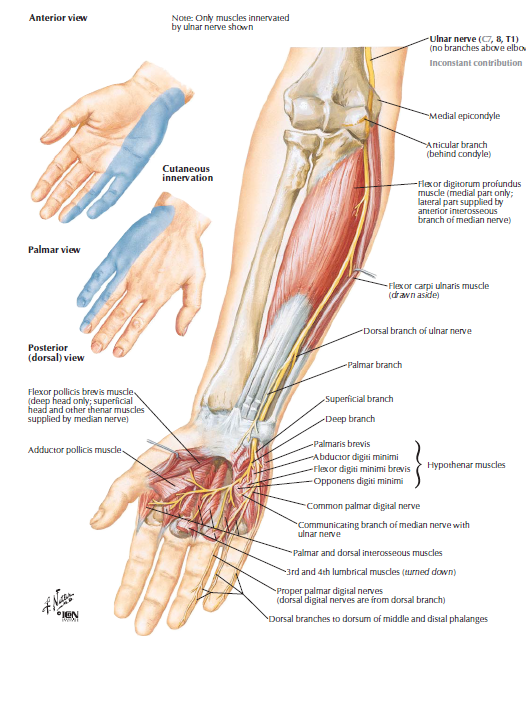 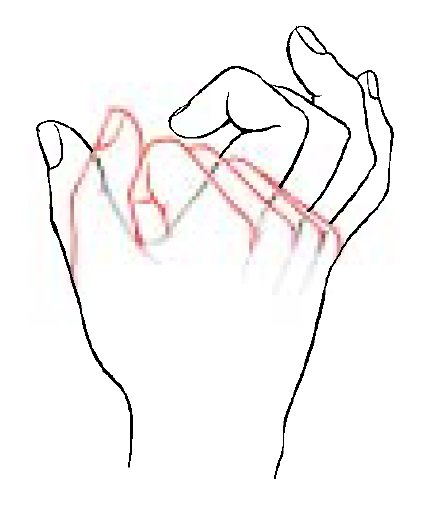 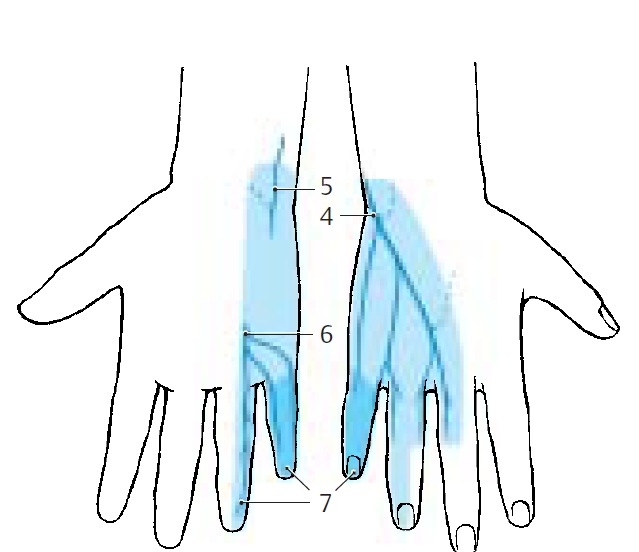 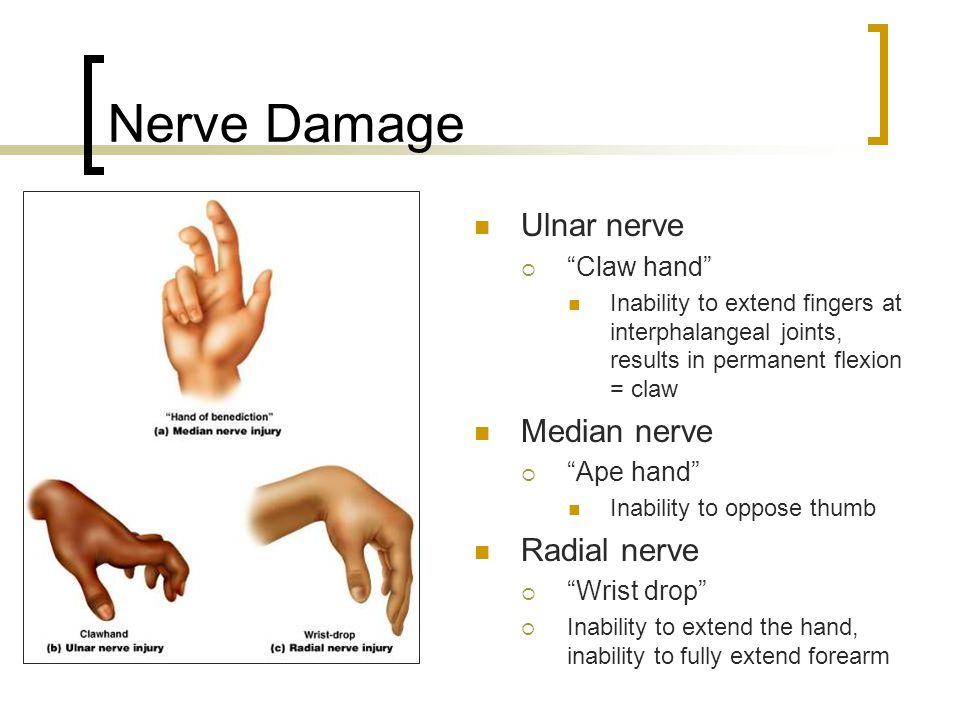 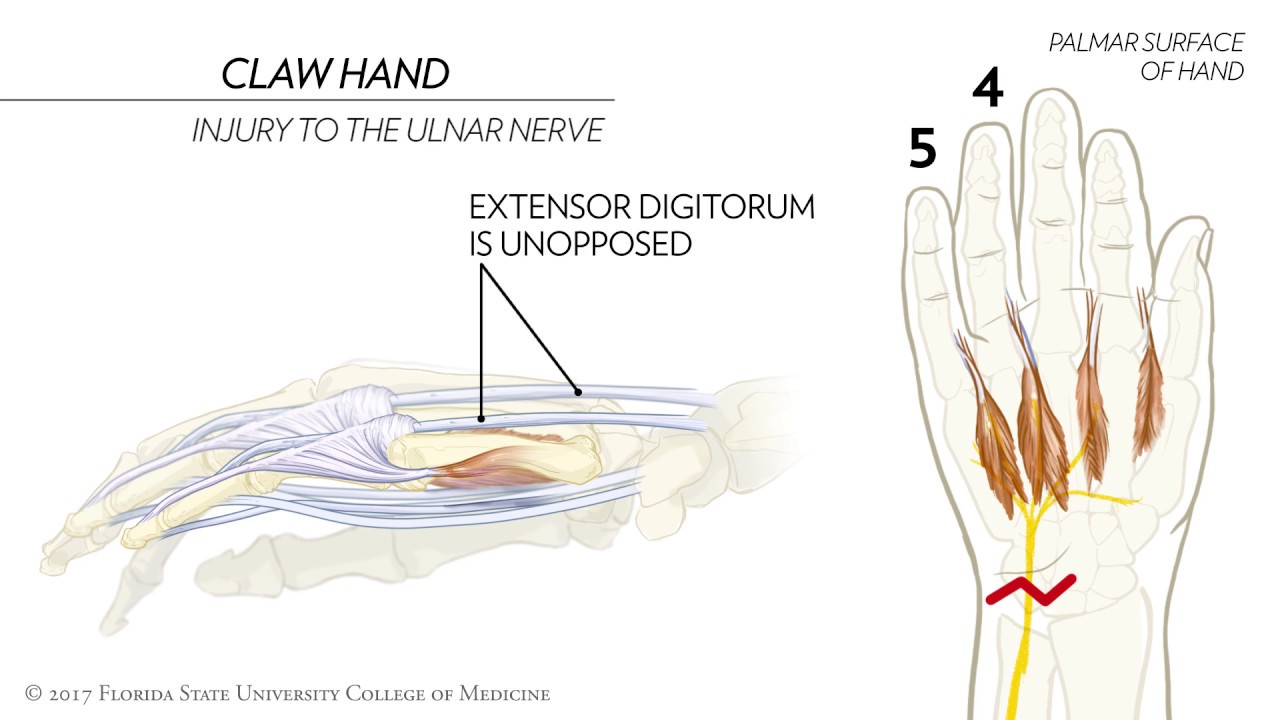 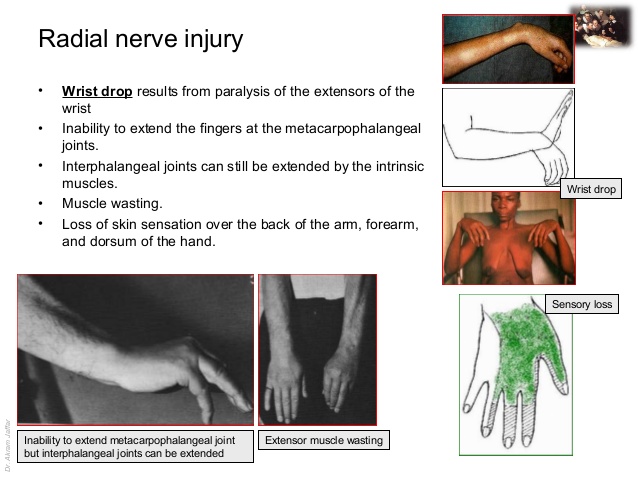 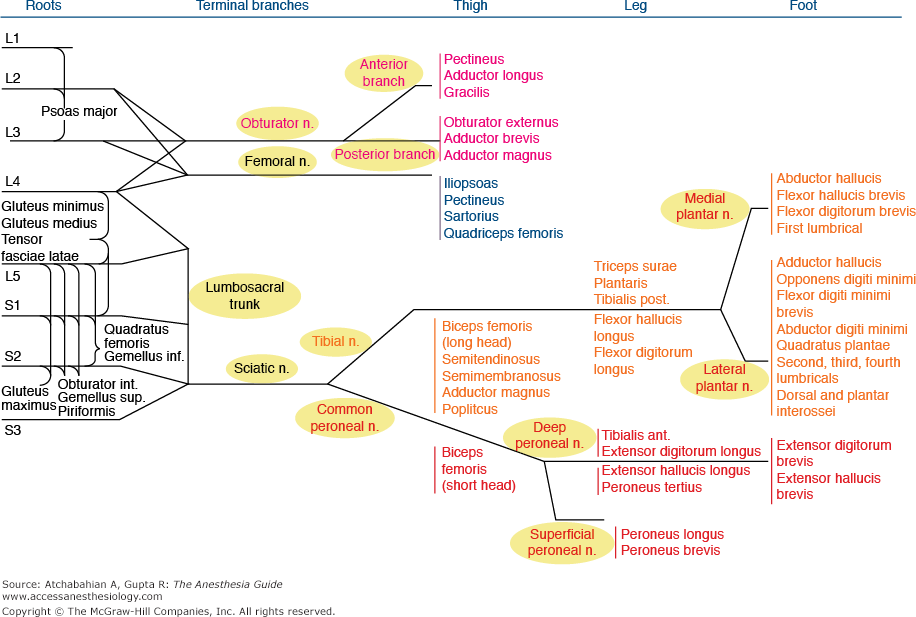 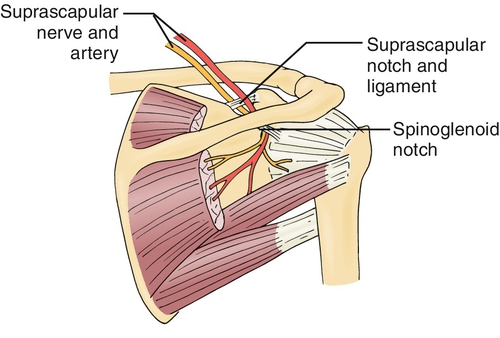 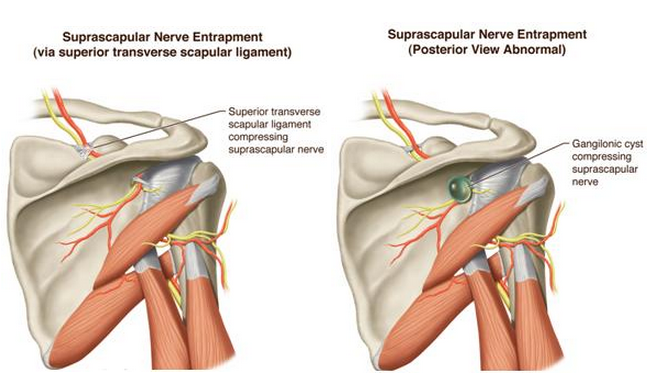 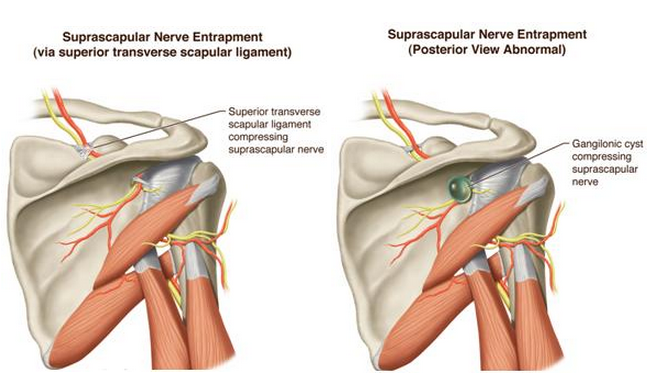 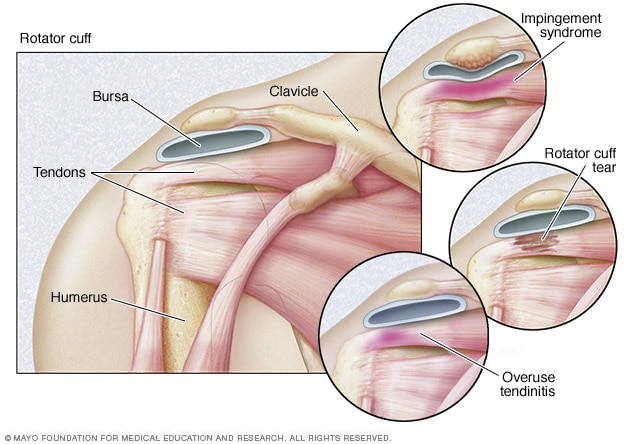 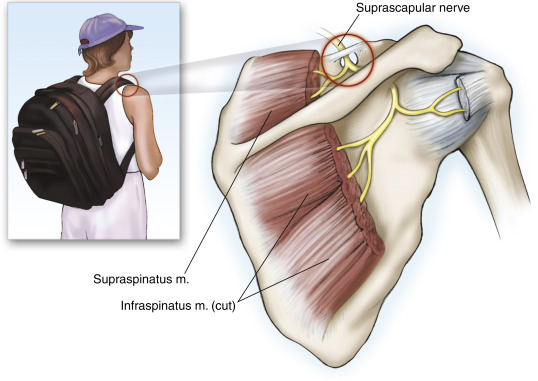 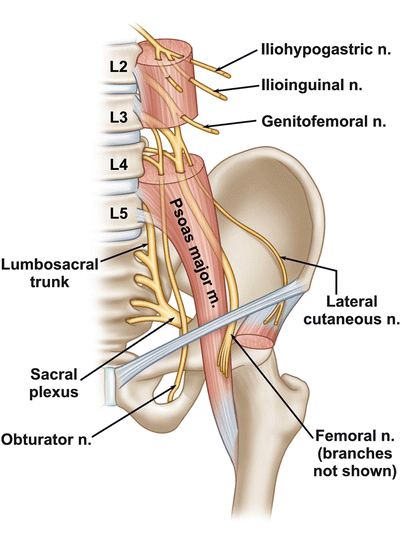 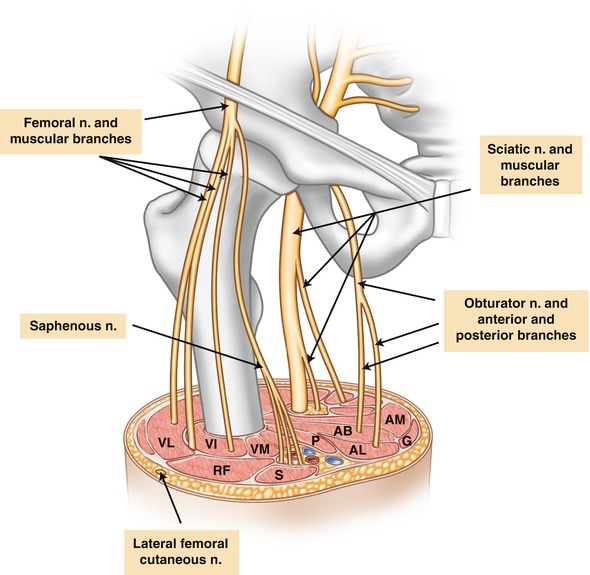 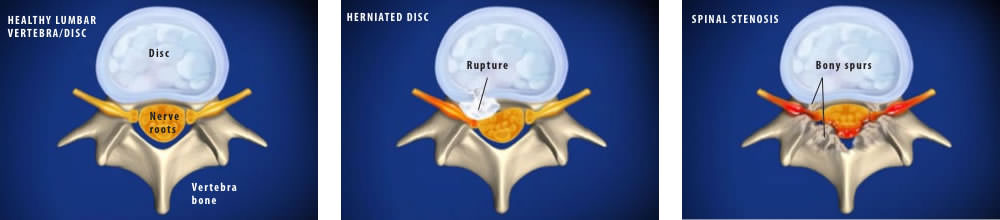 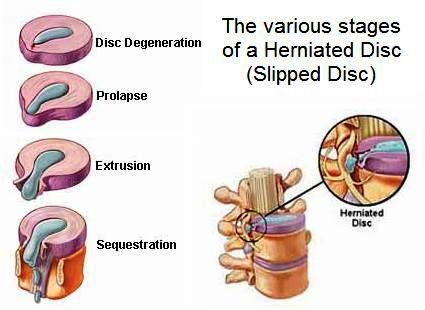 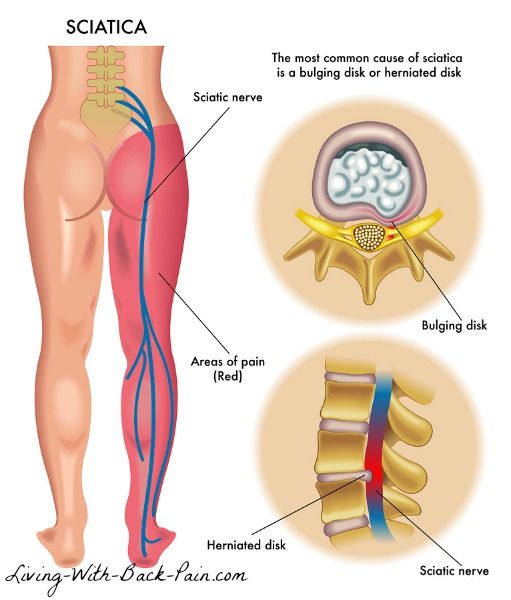 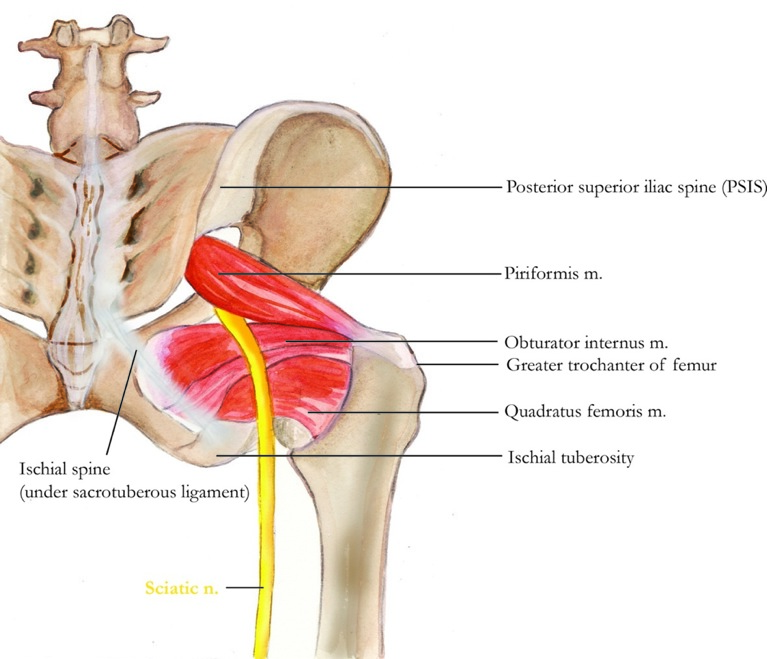 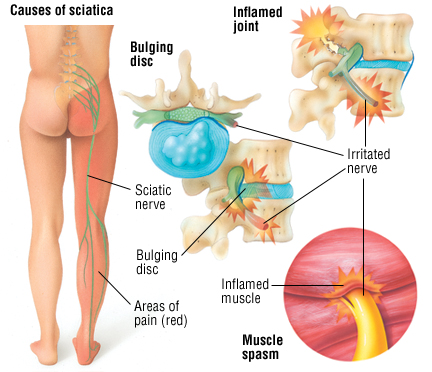 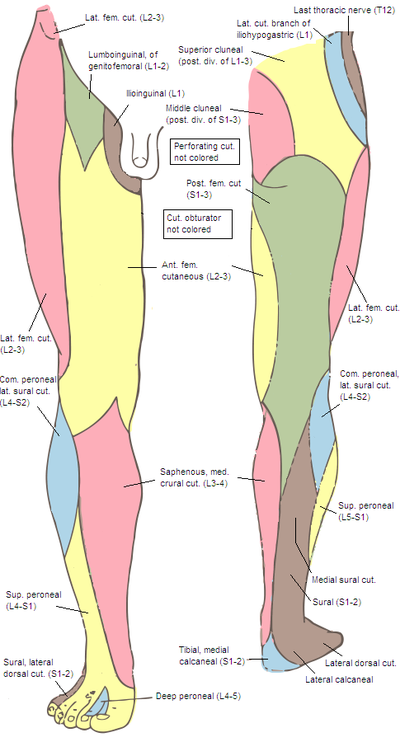 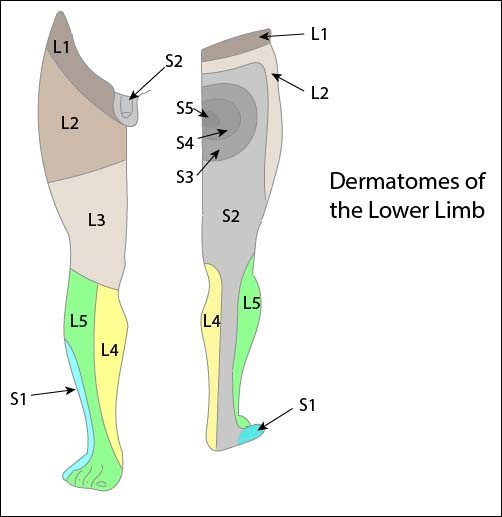 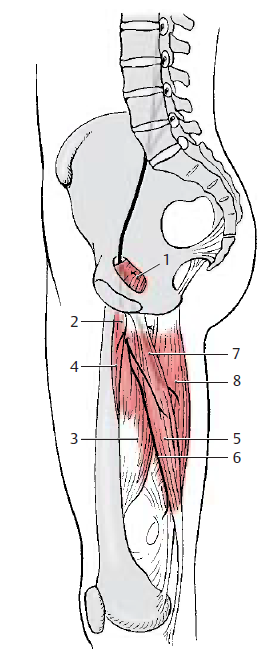 ΘΥΡΟΕΙΔΕΣ Ν, Ο2-Ο4
Νευρώνει προσαγωγούς μυς
Έξω θυροειδή μυ
Επιφανειακός κλάδος ν.
Μακρός προσαγωγός
Βραχύς προσαγωγός
     κτενίτης μυς
5. Ισχνός 
6. Δερματικός κλάδος (έσω επιφάνεια μηρού άπω)
7. Εν τω βάθει κλάδος δίνει
8. Μέγα προσαγωγό μυ.
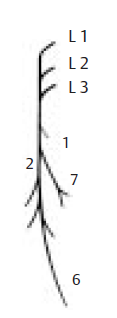 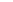 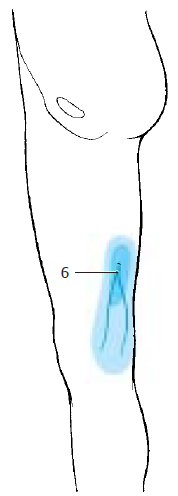 Βλάβη (κάταγμα πυέλου)
Αδυναμία προσαγωγής (σταυροπόδι), δυσκολία στην ορθοστάτηση και βάδιση)
9. Δίδυμοι
10. Τετράγωνος μηριαίος
ΙΕΡΟ ΠΛΕΓΜΑ
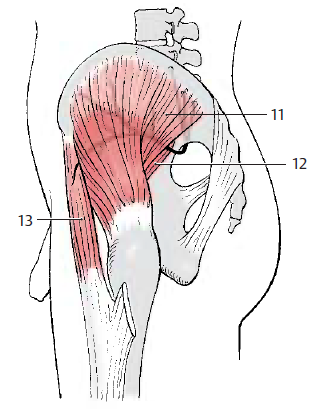 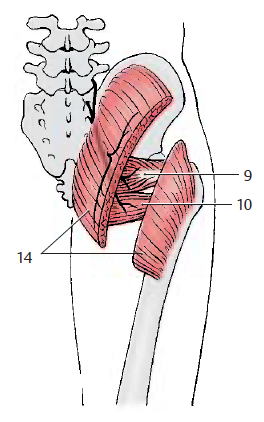 Απευθείας κλάδοι ιερού πλέγματος   
Απιοειδής
9. Δίδυμος 
10. τετράγωνος
ΑΝΩ ΓΛΟΥΤΙΑΙΟ Ν (Ο4-Ι1)
11. Μέσος γλουτιαίος
12. Μικρός γλουτιαίος
13. Τείνων πλατιά περιτονία μ.

Βλάβη: αδυναμία απαγωγής μηρού, 
όταν στηρίζομαι στο πάσχων δεν μπορώ
 να σηκώσω το υγιές
ΚΑΤΩΓΛΟΥΤΙΑΙΟ Ν (Ο5-Ι2)
14. Μείζων γλουτιαίος μυ

Βλάβη: αδυναμία έκτασης μηρού,
Όταν στέκομαι ή στην άνοδο κλίμακας
ΑΙΣΘΗΤΙΚΗ ΝΕΥΡΩΣΗ ΠΕΡΟΝΙΑΙΟΥ ΝΕΥΡΟΥ
ΑΙΣΘΗΤΙΚΗ ΝΕΥΡΩΣΗ ΚΝΗΜΙΑΊΟΥ ΝΕΥΡΟΥ
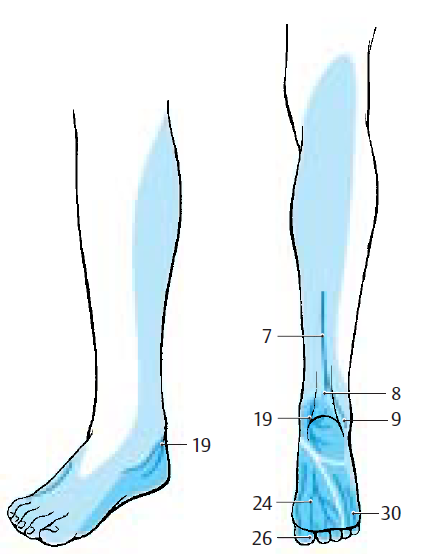 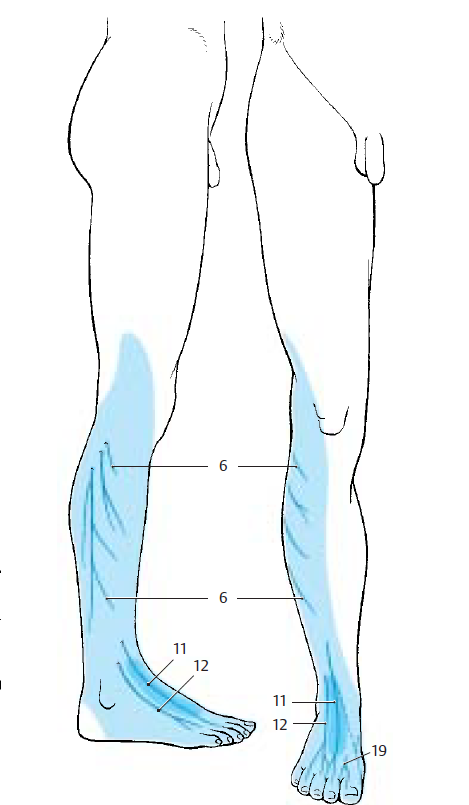 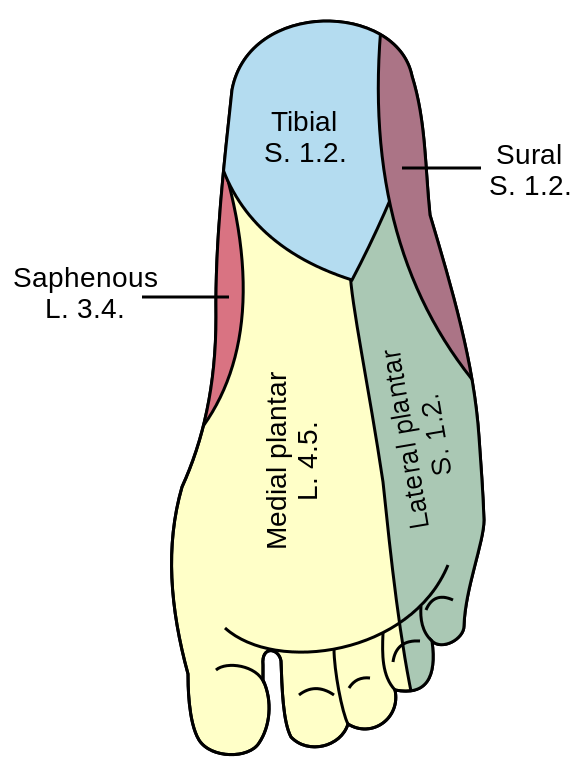